MY Plate
By: Ms. Reiff & Mrs. Anderson
What is my Plate?
MyPlate is the current nutrition guide published by the USDA Center for Nutrition Policy and Promotion, a food circle depicting a place setting with a plate and glass divided into five food groups. 

It replaced the USDA's MyPyramid guide on June 2, 2011, ending 19 years of USDA food pyramid diagrams. 

MyPlate will be displayed on food packaging and used in nutrition education in the United States.
Out with the Old in with the NEw…
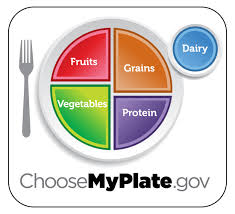 The BIG FOUR
MyPlate is divided into four sections 

30 percent grains
40 percent vegetables
10 percent fruits
20 percent protein

accompanied by a smaller circle representing dairy, such as a glass of milk or a yogurt cup.
ALL ABOUT Vegetables (40%)
What foods are in the Vegetable Group?
Any vegetable or 100% vegetable juice counts as a member of the Vegetable Group.
 Vegetables may be raw or cooked; fresh, frozen, canned, or dried/dehydrated; and may be whole, cut-up, or mashed.

Based on their nutrient content, vegetables are organized into 5 subgroups: 
dark-green vegetables
starchy vegetables
red and orange vegetables
beans and peas, and other vegetables

Why is it important to eat vegetables?
Eating vegetables provides health benefits – people who eat more vegetables and fruits as part of an overall healthy diet are likely to have a reduced risk of some chronic diseases. Vegetables provide nutrients vital for health and maintenance of your body
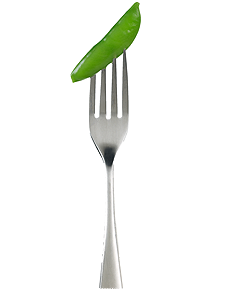 ALL ABOUT Fruits (10%)
What foods are in the Fruit Group?

Any fruit or 100% fruit juice counts as part of the Fruit Group. Fruits may be fresh, canned, frozen, or dried, and may be whole, cut-up, or puree

Why is it important to eat fruit? 
Eating fruit provides health benefits — people who eat more fruits and vegetables as part of an overall healthy diet are likely to have a reduced risk of some chronic diseases. Fruits provide nutrients vital for health and maintenance of your body.
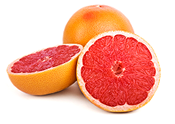 ALL ABOUT Grains (30%)
What foods are in the Grains Group?
Any food made from…
Wheat
Rice
Oats
Cornmeal
Barley or another cereal grain is a grain product. 
Bread, pasta, oatmeal, breakfast cereals, tortillas, and grits are examples of grain products. 
Grains are divided into 2 subgroups,  Whole Grains and Refined Grains. 
Examples of whole grains include whole-wheat flour, bulgur (cracked wheat), oatmeal, whole cornmeal, and brown rice. Refined grains have been milled, a process that removes the bran and germ. This is done to give grains a finer texture and improve their shelf life, but it also removes dietary fiber, iron, and many B vitamins. Some examples of refined grain products are white flour, de-germed cornmeal, white bread, and white rice.
At least half of all the grains eaten should be whole grains.
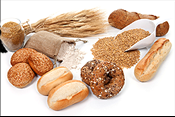 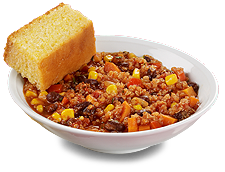 All About PROTEIN (20%)
What foods are in the Protein Foods Group? 
All foods made from meat, poultry, seafood, beans and peas, eggs, processed soy products, nuts, and seeds are considered part of the Protein Foods Group. Beans and peas are also part of the Vegetable Group.
Why is it important?
Select a variety of protein foods to improve nutrient intake and health benefits, including at least 8 ounces of cooked seafood per week. Young children need less, depending on their age and calorie needs. The advice to consume seafood does not apply to vegetarians. Vegetarian options in the Protein Foods Group include beans and peas, processed soy products, and nuts and seeds. Meat and poultry choices should be lean or low-fat.
What it looks like!
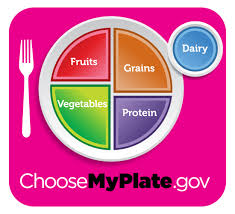 VISIT THIS WEBSITE!!!!!!!!!
EXAMPLES OF FRUITS!
100% Fruit Juices
apple juice
cranberry juice
grape juice
grapefruit juice
mango juice
orange juice
papaya juice
pineapple juice
pomegranate juice
prune juice
Melons
cantaloupe
honeydew
horned melon (kiwano)
watermelon
Other Fruits
apples
apricots
bananas
cherries
dates
figs
fruit cocktail
grapefruit
grapes
guava
kiwi fruit
lemons
limes
mangoes
nectarines
oranges
papaya
peaches
pears
persimmons
pineapple
plums
pomegranate
prunes
raisins
star fruit
tangerines
Berries
acai berries
blackberries
blueberries
cranberries
currants
goji berries
huckleberries
lingonberries (cowberries)
mulberries
raspberries
strawberries
Red and Orange Vegetables
acorn squash
bell peppers
butternut squash
carrots
hubbard squash
pumpkin
red chili peppers
red peppers, sweet
sweet potatoes
tomatoes

 Starchy Vegetables
cassava
corn
green bananas
green lima beans
green peas
parsnips
plantains
potatoes, white
taro
water chestnuts
yams
EXAMPLES Of Veggies
Dark-Green Vegetables
arugula 
bok choy
broccoli
broccolini
collard greens
dark-green leafy lettuce
kale
mixed greens
mustard greens
romaine lettuce
spinach
Swiss chard
turnip greens
watercress
Other Vegetables
alfalfa sprouts
artichokes
asparagus
avocado
bamboo shoots
bean sprouts
beets
Brussels sprouts
cabbage
cauliflower
celery
cucumbers
eggplant
garlic
pattypan squash
radicchio
radishes
red cabbage
scallions
snow peas
tomatillos
turnips
wax beans
yellow squash
Zucchini
green beans
green peppers
jicama
leeks
lettuce, iceberg
mung bean sprouts
mushrooms
okra
onions
Beans and Peas*
bean burger
black beans
black-eyed peas
chickpeas
edamame 
falafel 
fava beans 
hummus 
kidney beans
lentils
lima beans
navy beans
pinto beans
soy beans
split peas
white beans
Examples of GRAINS
Whole Grains
amaranth
brown rice
buckwheat
bulgur (cracked wheat)
millet
muesli
oatmeal
popcorn
quinoa
rolled oats
sorghum
spelt
Refined Grains*
bagels
biscuits
breadcrumbs
cakes
challah bread
cookies
corn flakes
corn tortillas
cornbread
couscous
crackers, saltine
English muffins
flour tortilla
French bread
grits
hominy
matzo
naan
whole grain barley
whole grain cornmeal
whole grain sorghum
whole rye
whole wheat bread
whole wheat cereal flakes
whole wheat crackers
whole wheat pasta
whole wheat sandwich buns
whole wheat tortillas
wild rice
pretzels
ramen noodles
rice cakes
rice paper (spring roll wrappers)
rice vermicelli
waffles
white bread
white rice
white sandwich buns and rolls
noodles
pancakes
pasta (spaghetti, macaroni)
pie/pastry crusts
pita bread
pizza crust
polenta
Eggs
chicken eggs
duck eggs
Examples of Protein
Lean Cuts
beef
ham
lamb
Pork

Lean Ground Meats
beef
pork
sausage (beef, turkey)
Lean Luncheon/ Deli Meats
beef
chicken
ham
pork
turkey
Game Meats
bison
rabbit
Venison
Organ Meats
giblets
liver
Poultry
chicken
duck
goose
turkey
Seafood
Finfish
catfish
cod
flounder
haddock
halibut
herring
mackerel
pollock
porgy
salmon
sea bass
snapper
sushi
swordfish
tilapia
trout
tuna
Shellfish
clams
crab
crayfish
lobster
mussels
octopus
oysters
scallops
shrimp
squid (calamari)
Canned Fish
anchovies
sardines
tuna
Nuts and Seeds
almonds
almond butter
cashews
chia seeds
hazelnuts (filberts)
mixed nuts
peanuts
peanut butter
pecans
pistachios
pumpkin seeds
sesame seeds
sunflower seeds
walnuts
What ABOUT THE DAIry!?
It’s STILL IMPORTANT!
DAIRY (The CUP)
What foods are included in the Dairy Group?
All fluid milk products and many foods made from milk are considered part of this food group. Most Dairy Group choices should be fat-free or low-fat. Foods made from milk that retain their calcium content are part of the group. Foods made from milk that have little to no calcium, such as cream cheese, cream, and butter, are not. Calcium-fortified soymilk (soy beverage) is also part of the Dairy Group.

What counts as a cup in the Dairy Group?
In general, 1 cup of milk, yogurt, or soymilk (soy beverage), 1 ½ ounces of natural cheese, or 2 ounces of processed cheese can be considered as 1 cup from the Dairy Group.
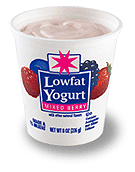 Examples of DAIRY
Non-Dairy Calcium Alternatives*
almond milk
coconut milk
rice milk
soy milk
Cheese
Hard Natural Cheeses
cheddar
Gouda
mozzarella
muenster
parmesan
provolone
Romano
Swiss
Soft Cheeses
brie
camembert
cottage cheese
feta
ricotta
Processed Cheeses
American
cheese spreads
Milk
All Fluid Milk
fat-free (skim) milk
flavored milks
lactose-free milks
low fat (1%) milk
reduced fat (2%) milk
whole milk


Milk-Based Desserts
frozen yogurt
ice milk
ice cream
lassi
puddings
sherbet
smoothies
Yogurt
all milk-based yogurts (fat-free, low fat, reduced fat, whole milk)
almond milk yogurt*
coconut milk yogurt*
soy milk yogurt*
DON’t FORGET TO STAY AWAY FROM GREASE….But some Oil is OKAY!
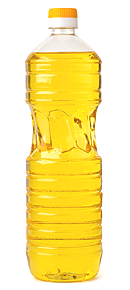 What are "oils"?
Oils are fats that are liquid at room temperature, like the vegetable oils used in cooking. Oils come from many different plants and from fish. Oils are NOT a food group, but they provide essential nutrients. Therefore, oils are included in USDA food patterns.

Some commonly eaten oils include: canola oil, corn oil, cottonseed oil, olive oil, safflower oil, soybean oil, and sunflower oil. Some oils are used mainly as flavorings, such as walnut oil and sesame oil. A number of foods are naturally high in oils, like nuts, olives, some fish, and avocados.
NOW USE YOUR NOTES TO MAKE YOUR OWN PLATE!
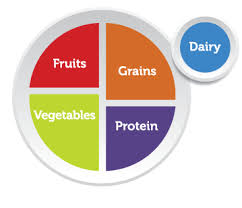 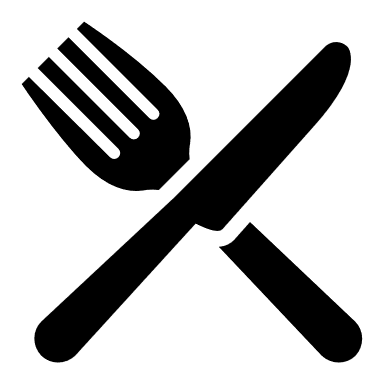